CSE 545 F2020, Week 11Heap: Fastbins & others
Tiffany Baotbao@asu.edu
[Speaker Notes: https://sourceware.org/glibc/wiki/MallocInternals
https://sploitfun.wordpress.com/2015/02/10/understanding-glibc-malloc/
https://www.bencode.net/posts/2019-10-19-heap-overflow/
https://azeria-labs.com/heap-exploitation-part-2-glibc-heap-free-bins/]
Choose from the following menu:
0. [exit]
1. [m]alloc with size, e.g. m 2
2. [f]ree with index, e.g, f 1
3. [e]dit allocated chunk's content, e.g, e 2
4. [l]ist all pointers, e.g, l
1
tcache
2
tcache
Use After Free
Double Free
Overflow
3
tcache
Use After Free
fastbin
unsorted bin
Double Free
small bin
Overflow
large bin
Arena
4
tcache
Off-by-null
Use After Free
fastbin
unsorted bin
…
Double Free
small bin
Overflow
large bin
…
Arena
5
tcache poisoning
tcache
Off-by-null
fastbin reverse
Use After Free
fastbin
house of spirit
unsorted bin
…
…
Double Free
small bin
house of force
Overflow
large bin
…
…
Arena
6
Outline
Fastbin use-after-free (UAF) vulnerabilities
Fastbin double-free vulnerabilities

Leaking libc address
via unsorted bin
via program’s data segment

How to debug
fastbin reverse
7
Fastbin Use After Free
8
Tcache Bin
…
…
00000
fd pointer
fd pointer
metadata
metadata
metadata
metadata
metadata
data
data
data
data
data
Fast Bin
fd pointer
00000
fd pointer
9
fd pointer
000000
fd pointer
metadata
metadata
metadata
data
data
data
Fast Bin
1
…
fd pointer
2
metadata
victim
(malloc@got)
0000
Fake Chunk
10
000000
metadata
metadata
metadata
data
data
data
Fast Bin
1
2
metadata
000000
victim
(e.g., malloc@got)
Fake Chunk
11
Identify Fake Chunk
A Fake Chunk Should Satisfy:
Include the victim memory
The fd pointer (start of data) is 0 or points to another chunk that will ultimately with fd pointer as 0
1
metadata
…
victim
(malloc@got)
00000000
fd pointer
metadata
victim
(malloc@got)
0000
Fake Chunk
Fake Chunk
12
Link Fake Chunk to Fastbin Freelist
Find a use-after-free vulnerability
Edit the fd pointer
fd pointer
metadata
data
fd pointer
2
metadata
victim
(malloc@got)
Fake Chunk
13
malloc() x 7
3
Tcache Bin
…
…
00000
fd pointer
fd pointer
metadata
metadata
metadata
Fast Bin
data
data
data
…
fd pointer
metadata
0000
fd pointer
victim
(malloc@got)
14
malloc() x 7
Tcache Bin
3
metadata
Fast Bin
data
…
fd pointer
metadata
0000
fd pointer
victim
(malloc@got)
15
malloc()
Tcache Bin
4
metadata
Fast Bin
data
…
fd pointer
metadata
0000
fd pointer
victim
(malloc@got)
16
malloc()
Tcache Bin
4
metadata
Fast Bin
data
…
fd pointer
metadata
0000
fd pointer
victim
(malloc@got)
17
malloc()
Tcache Bin
4
Fast Bin
…
fd pointer
metadata
0000
victim
(malloc@got)
18
malloc()
Tcache Bin
4
Fast Bin
…
metadata
victim
(malloc@got)
0000
fd pointer
19
malloc()
Tcache Bin
4
…
Fast Bin
metadata
victim
(malloc@got)
0000
fd pointer
20
malloc()
Tcache Bin
5
…
Tcache Bin
metadata
metadata
victim
(malloc@got)
victim
(malloc@got)
0000
fd pointer
fd pointer
21
[Speaker Notes: Debug: stop here and see how many chunks in the bin]
__malloc__hook
“The GNU C Library lets you modify the behavior of malloc, realloc, and free by specifying appropriate hook functions. You can use these hooks to help you debug programs that use dynamic memory allocation, 
__malloc_hook: The value of this variable is a pointer to the function that malloc uses whenever it is called.
__free_hook, __realloc_hook
https://www.gnu.org/software/libc/manual/html_node/Hooks-for-Malloc.html
22
Heap is fun!
Service IP:  107.21.135.41              Port: 15555
Service file:
https://cse545.tiffanybao.com/labs/week15/use_after_free.c
https://cse545.tiffanybao.com/labs/week15/use_after_free
https://cse545.tiffanybao.com/labs/week15/libc.so.6
https://cse545.tiffanybao.com/labs/week15/ld-2.27.so

ASLR is off, libc’s base address: 0x7ffff79e4000
23
fd pointer
000000
fd pointer
metadata
metadata
metadata
data
data
data
__malloc_hook-0x10
Fast Bin
1
__malloc_hook
0000000
2
metadata
Fake Chunk
24
malloc() x 7
3
Tcache Bin
…
…
00000
fd pointer
fd pointer
metadata
metadata
metadata
metadata
Fast Bin
data
data
data
data
__malloc_hook-0x10
metadata
__malloc_hook
00000000
fd pointer
fd pointer
victim
25
malloc() x 7
Tcache Bin
3
metadata
metadata
Fast Bin
data
data
__malloc_hook-0x10
metadata
__malloc_hook
00000000
fd pointer
fd pointer
victim
26
malloc()
Tcache Bin
4
metadata
metadata
Fast Bin
data
data
__malloc_hook-0x10
metadata
__malloc_hook
00000000
fd pointer
fd pointer
victim
27
malloc()
Tcache Bin
4
00000000
metadata
Fast Bin
data
metadata
victim
fd pointer
28
malloc()
Tcache Bin
5
00000000
metadata
Fast Bin
data
metadata
victim
(__malloc_hook)
fd pointer
29
malloc()
Tcache Bin
5
00000000
metadata
Fast Bin
data
metadata
victim
(__malloc_hook)
fd pointer
30
fd pointer
000000
fd pointer
metadata
metadata
metadata
data
data
data
__malloc_hook-0x10
Fast Bin
2
1
__malloc_hook
0000000
metadata
Fake Chunk
31
malloc()
Tcache Bin
5
Fast Bin
metadata
victim
(__malloc_hook)
00000000
32
How to debug
33
check video
34
Fastbin double Free
35
Tcache Bin
fd pointer
fd pointer
metadata
metadata
data
data
36
Tcache Bin
fd pointer
fd pointer
metadata
metadata
Fast Bin
data
data
metadata
metadata
metadata
data
data
data
fd pointer
fd pointer
fd pointer
37
Tcache Bin
…
…
00000
fd pointer
fd pointer
metadata
metadata
Fast Bin
data
data
metadata
metadata
metadata
data
data
data
fd pointer
fd pointer
fd pointer
38
Empty tcache bins
1
Tcache Bin
…
…
00000
fd pointer
fd pointer
metadata
metadata
Fast Bin
data
data
metadata
metadata
metadata
data
data
data
fd pointer
fd pointer
fd pointer
39
Empty tcache bins
Tcache Bin
1
Fast Bin
metadata
metadata
metadata
data
data
data
fd pointer
fd pointer
fd pointer
40
malloc()
Tcache Bin
2
Fast Bin
metadata
metadata
metadata
data
data
data
fd pointer
fd pointer
fd pointer
41
malloc()
Tcache Bin
2
Fast Bin
metadata
metadata
metadata
data
data
data
fd pointer
fd pointer
fd pointer
42
malloc()
Tcache Bin
2
Fast Bin
metadata
metadata
data
data
fd pointer
fd pointer
43
malloc()
Tcache Bin
2
metadata
data
00000000
Fast Bin
metadata
data
fd pointer
44
malloc()
Tcache Bin
2
metadata
data
00000000
metadata
Fast Bin
data
metadata
data
fd pointer
00000000
45
malloc()
Tcache Bin
2
metadata
data
fd pointer
00000000
metadata
metadata
Fast Bin
data
data
00000000
46
malloc()
Tcache Bin
2
metadata
metadata
data
data
fd pointer
fd pointer
fd pointer
metadata
Fast Bin
data
metadata
data
fd pointer
47
Edit the chunk from Step 2
Tcache Bin
3
metadata
metadata
data
data
fd pointer
fd pointer
fd pointer
metadata
victim
data
metadata
metadata
data
fd pointer
Fake Chunk
48
malloc() x 3
Tcache Bin
4
metadata
metadata
data
data
fd pointer
fd pointer
fd pointer
metadata
victim
data
metadata
Fake Chunk
49
Leak Libc Base Address
50
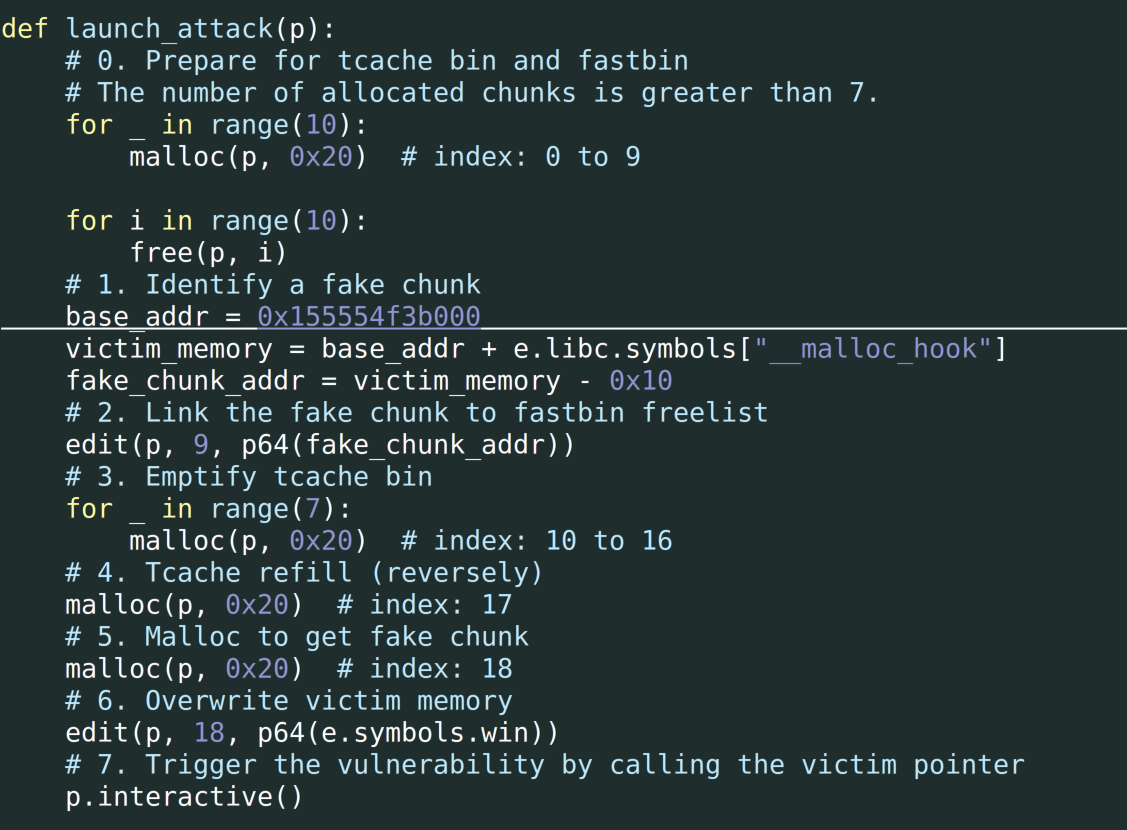 51
Approach 1: find a fake chunk with libc info
Find a memory location that satisfy the necessary condition for a fake chunk
The libc information is contained in the fake chunk
e.g., 0x602248
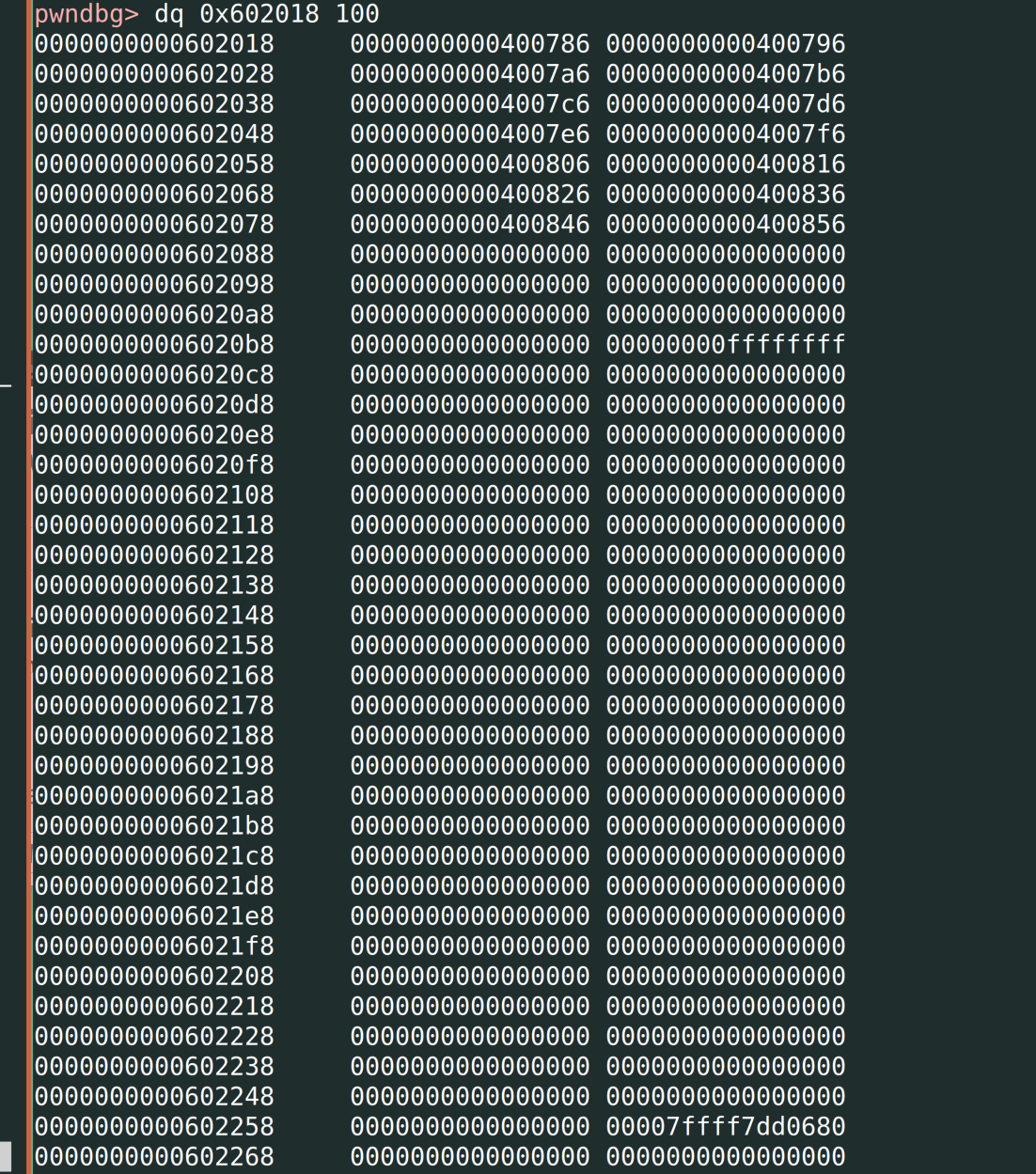 52
fd pointer
000000
fd pointer
metadata
metadata
metadata
data
data
data
0x602248
Fast Bin
1
2
metadata
libc-related
address
Fake Chunk
53
malloc() x 7
3
Tcache Bin
…
…
00000
fd pointer
fd pointer
metadata
metadata
metadata
metadata
Fast Bin
data
data
data
data
0x602248
metadata
00000000
fd pointer
fd pointer
victim
54
malloc() x 7
Tcache Bin
3
metadata
metadata
Fast Bin
data
data
0x602248
metadata
00000000
fd pointer
fd pointer
victim
55
malloc()
Tcache Bin
4
metadata
metadata
Fast Bin
data
data
0x602248
metadata
00000000
fd pointer
fd pointer
victim
56
malloc()
Tcache Bin
4
00000000
metadata
Fast Bin
data
0x602248
metadata
victim
fd pointer
57
Disadvantage
Finding a fake chunk like such may not be easy 


The address of fake chunk may also change
E.g., PIE and ASLR
58
Approach 2: unsorted bins
siz0x20
arena -> bins
FD
BK
-> Forward
<- Backward
chunk
chunk
…
59
Unsorted Bin with one chunk
metadata
-> Forward
fd pointer
metadata
fd pointer
bw pointer
data
bw pointer
main_arena @ glibc
60
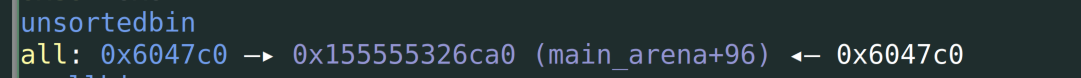 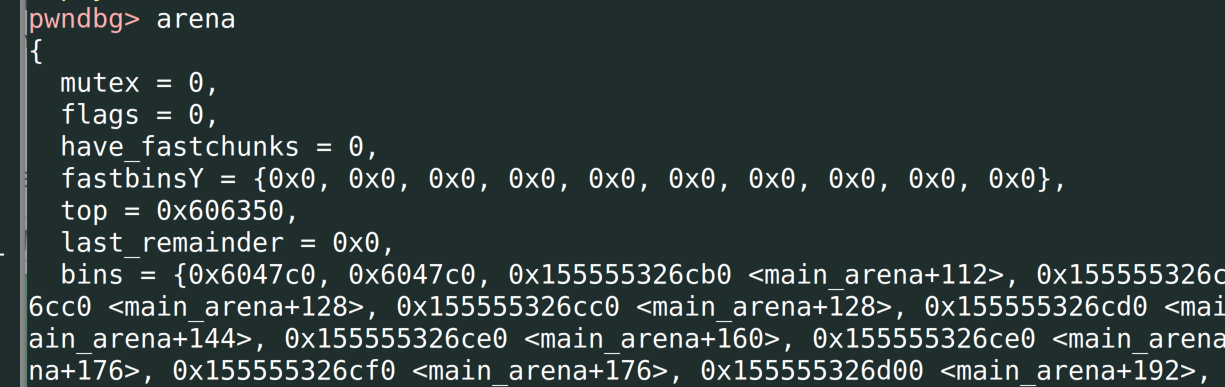 61
Review
62
Pwn
miscellaneous
Stack
Heap
Reverse Engineering
63
Reverse Engineering
Goal: Understand the semantics of a program
Functions may be stripped --- no function name
Tool: 
Static: Disassembler and Decompiler
IDA, Ghidra
Dynamic: 
gdb (pwndbg, gef)
64
Pwning --- miscellaneous
Command Line Injection
   sprintf(command, “cd %s”, user_input);
   system(command);

Directory Traversal
   sprintf(directory, “../%s/%s”, user_input);
         fopen(user_input, “r”);
65
pwning --- Memory corruption
Goal: Arbitrary execution
Approach: Take advantage a vulnerability to overwrite an instruction pointer with malicious code pointer
66
pwning
Instruction pointer:
Overwrite saved return address
Overwrite GOT table
Overwrite hook functions in glibc (e.g., __malloc_hook)
67
pwning
Malicous code pointer:
the winning function
shellcode
ROP gadget
68
Vulnerabilities
rsp ->
Stack overflow
Overwrite
rbp ->
rbp + 8 ->
malicious instruction
69
Vulnerabilities
rsp ->
Format String

Goal: [0x555555554708] = 1000 
char buf[] = “%0200x%0200x%0200x%0200x%0200x%11$n\n” + “padd” + little_end(0x555555554708);
rbp ->
rbp + 8 ->
70
Vulnerabilities
size
0x20
size
0x30
size
…
size
0x410
Tcache use after free
chunk
chunk
…
victim
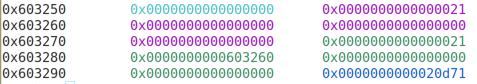 71
Vulnerabilities
size
0x20
size
0x30
size
…
size
0x410
Tcache double free
chunk1
victim
chunk1
In use
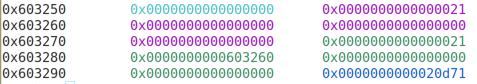 72
Vulnerabilities
size
0x20
size
0x30
size
…
size
0x410
Tcache overflow
chunk1
victim
chunk0
chunk1
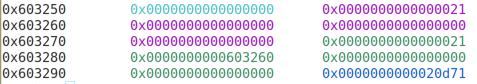 73
Vulnerabilities
Fastbin use after free
fd pointer
000000
fd pointer
metadata
metadata
metadata
data
data
data
Fast Bin
…
fd pointer
metadata
victim
0000
Fake Chunk
74
Vulnerabilities
Fastbin double free
Fast Bin
metadata
metadata
metadata
data
data
data
fd pointer
fd pointer
fd pointer
75
Defense
Stack Canary
NX
ASLR
PIE
76
Stack Canary
Additional bytes in stack
Week 6
Leak stack canary
Overwrite predefined canary
Overwrite function __stack_chk_fail
77
NX
No stack execution
the winning function: Yes
shellcode: No
ROP gadget: Yes
78
PIE
Position-independent code
Code will become offset
So does GOT

Winning function: Require the base of the code segment, but it won’t change
Shellcode: Yes
ROP gadget: Require the base of libc, but it won’t change
79
ASLR
The base of code and data will be randomized

Winning function: Require the base of code segment
Shellcode: Require the base of stack
ROP gadget: Require the base of libc
80
pwning
Instruction pointer:
Overwrite saved return address
Overwrite GOT table
Overwrite hook functions in glibc (e.g., __malloc_hook)
81
82